LIVING-EDUCATIONAL-THEORIES OF HOLISTIC APPROACHES TO POVERTY, GLOBALISATION AND SCHOOLING
A virtual presentation to the ‘International Conference on Poverty Globalisation and Schooling: A holistic approach’ at the University of Central Florida on the 26-28th February 2015.
Jack Whitehead, 
University of Cumbria
Youtube Presentation
5 minute video to support the text and powerpoint slides for the virtual presentation





https://www.youtube.com/watch?v=YhCeuOo6v8g
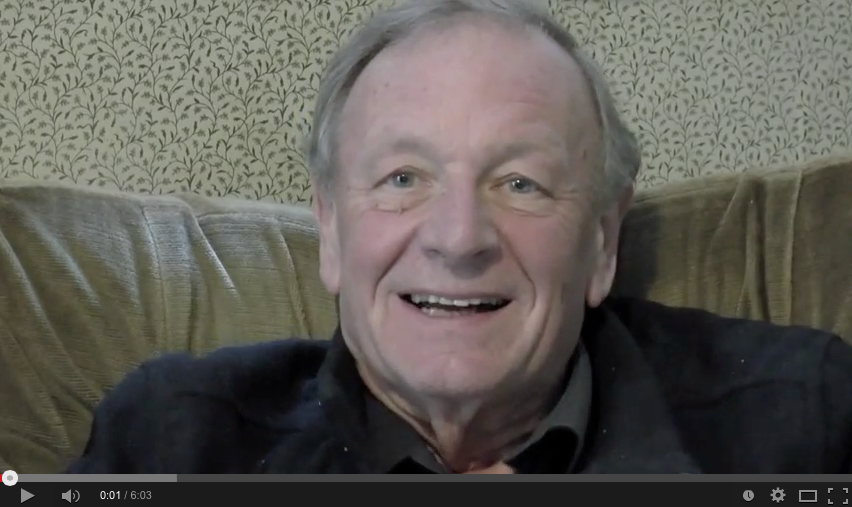 A living-educational-theory
A living-educational-theory is an individual’s explanation for their educational influence in their own learning, in the learning of others and in the learning of the social formations which influence the explanation.
A living-educational-theory and Living Theory research
There is an important distinction between Living Theory research and a living-educational-theory. Living Theory research uses conceptual abstractions to outline a particular form of educational research. A living-educational-theory is an individual’s unique explanation of their educational influence that can never be fully subsumed under the general abstract principles of Living Theory research.
A Holistic Approach with Living Theory research
A holistic approach to an educational enquiry is distinguished by a relationally dynamic and inclusive awareness of the mutual influences of ‘I am because we are/We are because I am’.
A holistic approach is relatable to the structure of conceptual abstractions that define Living Theory research as distinct from a living-educational-theory.
Schooling as distinct from Educating
Schooling can be understood in terms of the transmission of existing knowledge within formal organisations of the state.

Educating involves a creative response from the learner to what is being transmitted that is related to values that carry hope for the flourishing of humanity.
Globalisation (Economic)
The economic rationality of globalisation can lead to de-valuation and de-moralisation with the removal of values that carry hope for the flourishing of humanity from a discourse. This lack of focus on these values can lead to de-moralisation.  Economic rationality must not be permitted to hinder the full expression of living-global-citizenship.
Living-global-citizenship
Living Global Citizenship is focused on living as fully as possible the values that carry hope for the flourishing of humanity.

See living-global-citizenship weblinks on pages 2-3 of http://www.actionresearch.net/writings/jack/IofEsem021214.pdf

Coombs, S., Potts, M., Whitehead, J. (2014) ‘International Educational Development and Learning through Sustainable Partnerships: Living Global Citizenship’ London; Palgrave Macmillan.
Poverty (economic and moral)
Different conceptions of poverty – economic and values based. 
Transcending constraints of economic poverty
How do I use my living and lived experience to influence creative economic independence in others? Bonnie Kaplan http://www.actionresearch.net/living/kaplan/KaplanMTech032014.pdf
Transcending constraints of moral poverty with values that carry hope for the flourishing of humanity
http://www.actionresearch.net/writings/aera13/jdlcjwaera13cgopt.pdf
Accessing living-educational-theories
The Educational Journal of Living Theories (EJOLTS)
 http://ejolts.net

Living-theory doctoral theses
http://www.actionresearch.net/living/living.shtml 

Living-theory master’s units and dissertations
http://www.actionresearch.net/writings/mastermod.shtml
actionresearch.net
You will find many more resources to support you in exploring the question, ‘How do I improve what I am doing?’ at 
http://www.actionresearch.net

Do consider submitting your living-educational-theory of your educational influence to the Educational Journal of Living Theories (EJOLTS) at http://ejolts.net